Geometry: Unit 1: Transformations
Reflections
Warmup
Watch the Following Video:

http://www.pbslearningmedia.org/resource/muen-math-g-reflection/reflection/
reflections
Objective: Students will be able to do the following, regarding geometric transformations.
Write Transformations Symbolically and justify their choice.
Explain the movement of points for a given transformation.
Draw an image under each transformation.
Isometry: A Reminder
An Isometric Transformation has the following properties are preserved:
Distance (All lengths stay the same)
Angle measure (All angles stay the same)
Parallelism (All lines that are parallel stay parallel)
Collinearity (All points on a line remain on a line)

In short, the transformed figure (Image) is the same shape and size as the original figure (Pre-Image).
Reflections
A reflection in a line m is an isometric transformation that maps a point P on the plane to a point P’, so that the following properties are true:
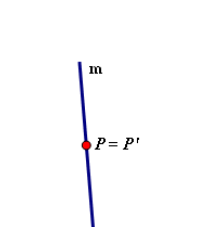 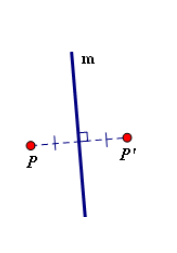 Reflections: Notation
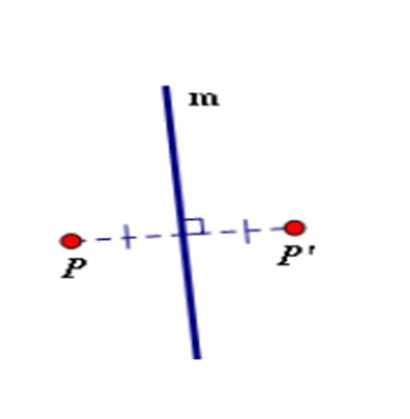 Reflecting Points
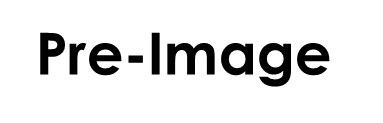 Image
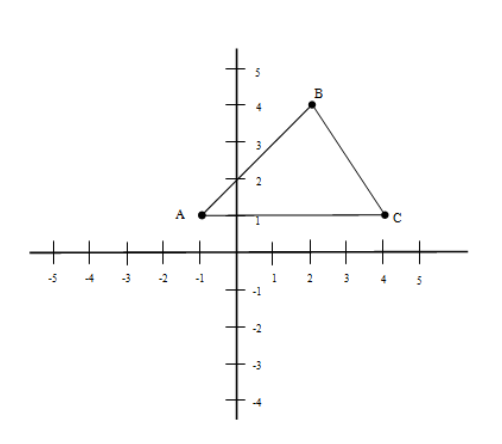 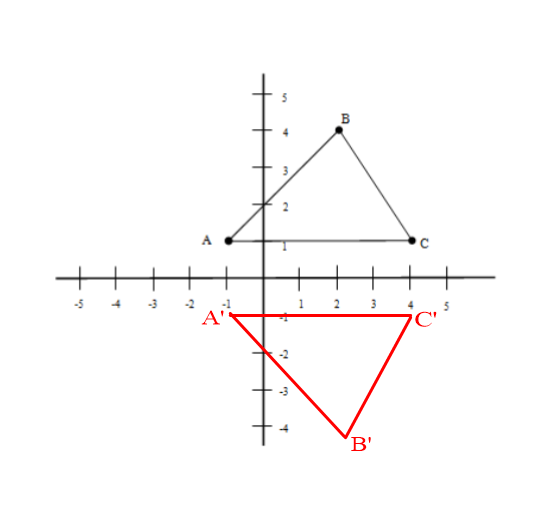 Reflecting Points Once more
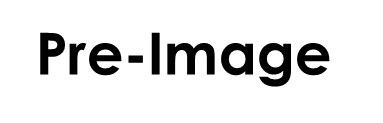 Image
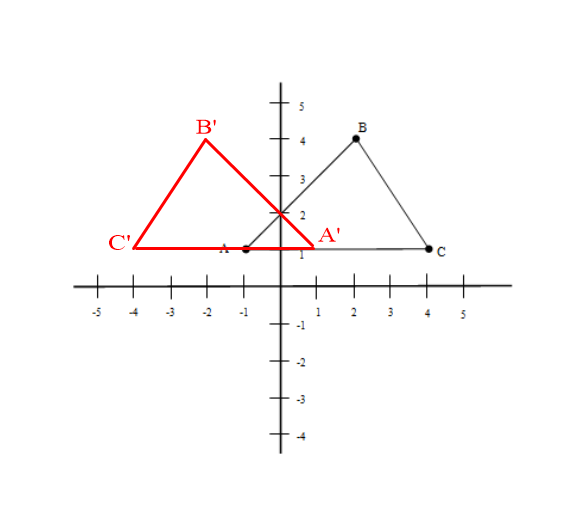 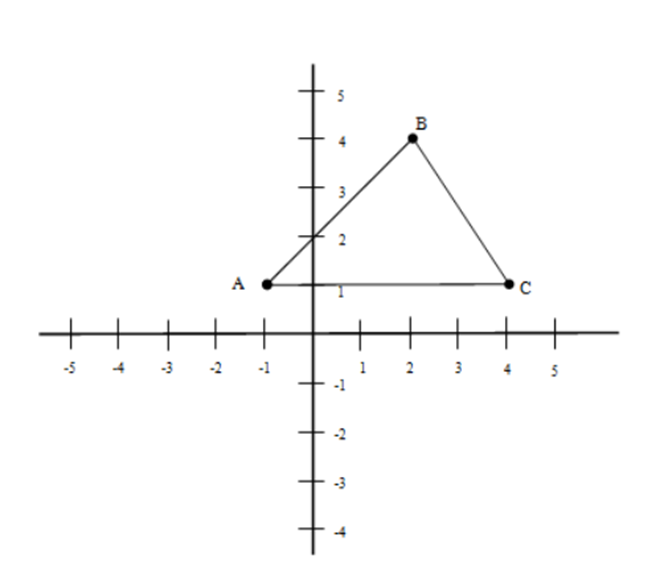 Reflecting Points from A Line not on an axis
Image
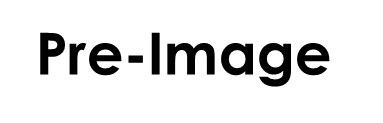 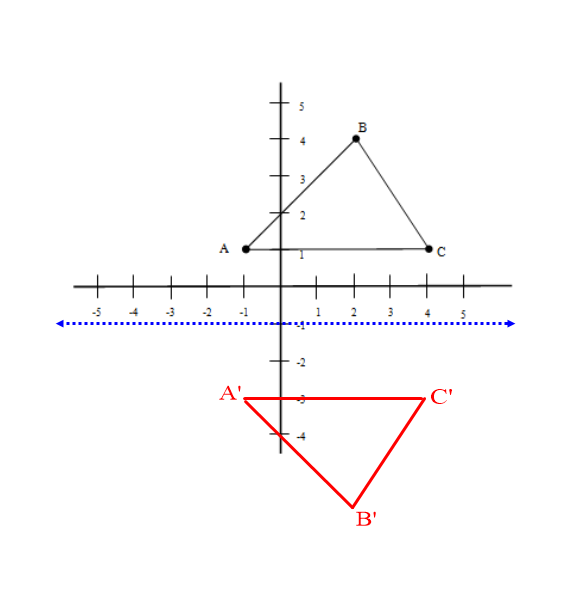 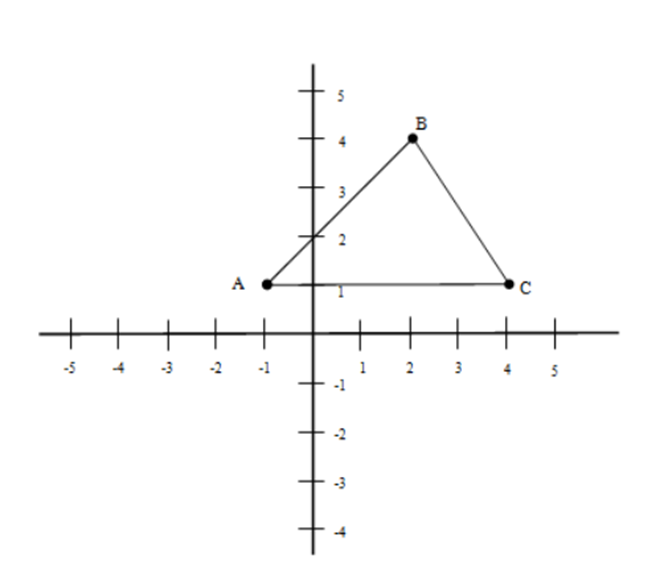 Classroom Activity
Go to page 579 of your textbook. 

Work through problems 1-14 of the “Classroom Exercises” section with your group.

When you are done, explain in your own words what a reflection does to a point. Be brief, but not lazy (i.e. Don’t say “It Reflects it”).